По вертикали:
 2. Повелитель, главнокомандующий
3. Член сената
4.Человек, лишенный всех прав
5. Главная площадь в Риме
По горизонтали:
Головной убор, знак царской власти  
6.   Какое слово получилось?
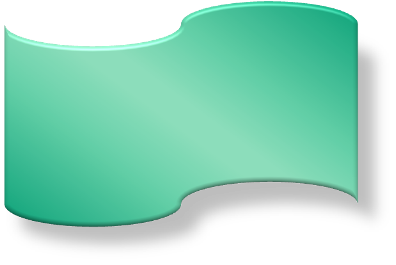 РАБЫ
захваченные пиратами
должники
дети рабов
приговорённые 
судом
военнопленные
Использование 
труда рабов
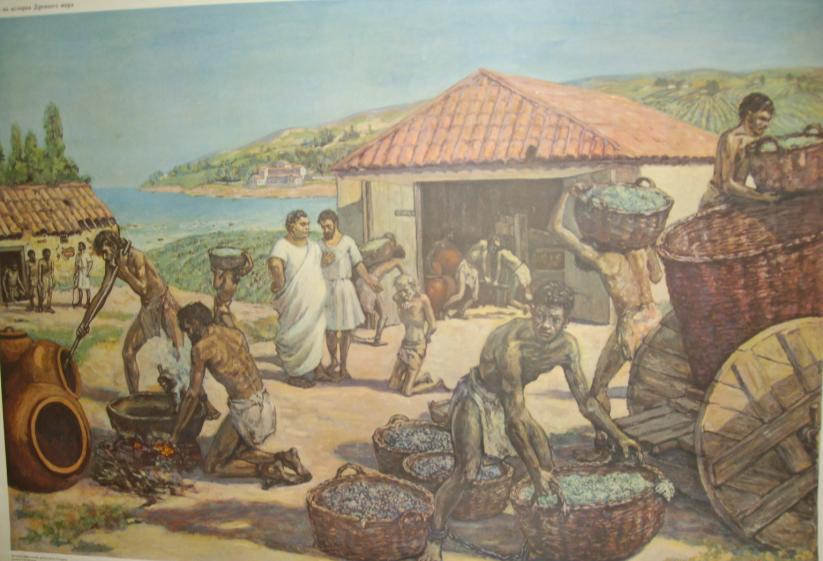 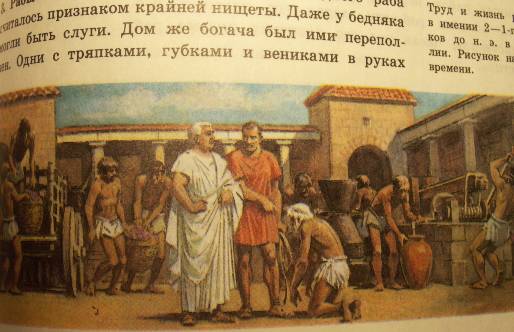 Использование 
труда рабов
Имение (сельское
хозяйство)
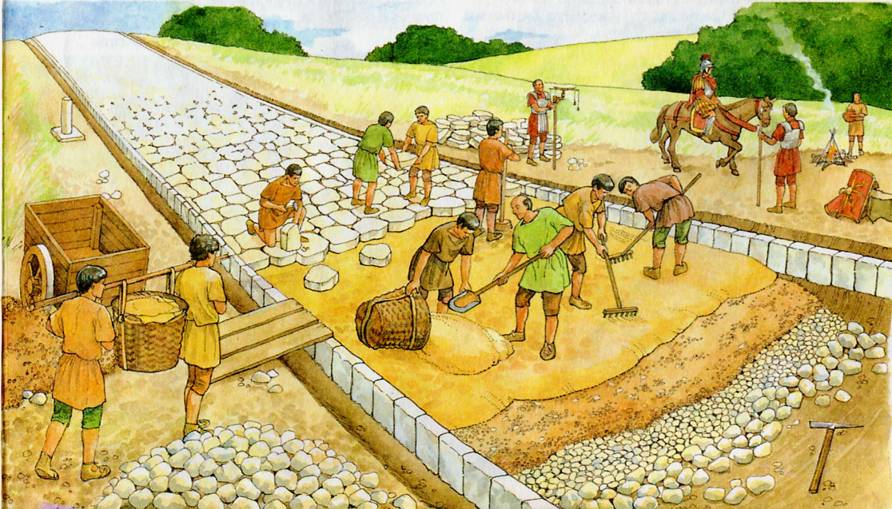 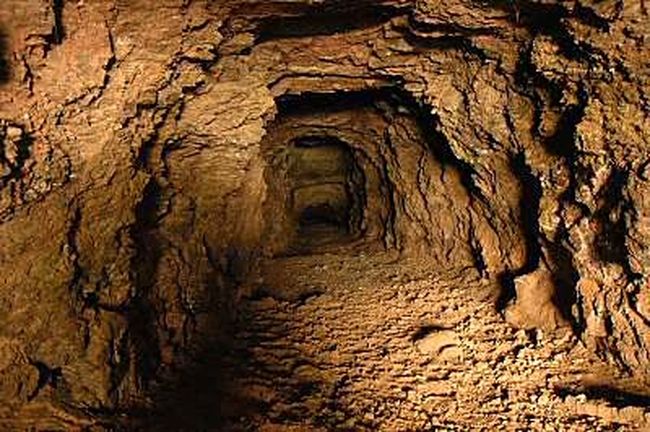 Использование 
труда рабов
Имение (сельское
хозяйство)
Каменоломни, рудники, 
строительство дорог
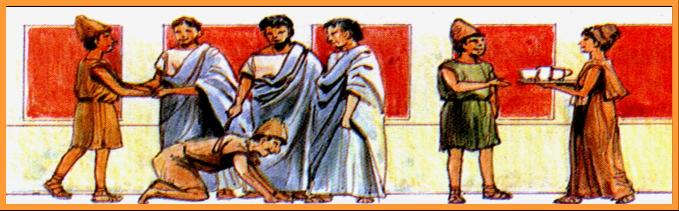 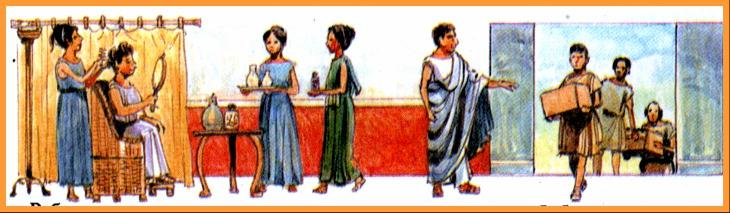 Использование 
труда рабов
Имение (сельское
хозяйство)
Каменоломни, рудники, 
строительство дорог
Прислуга в доме
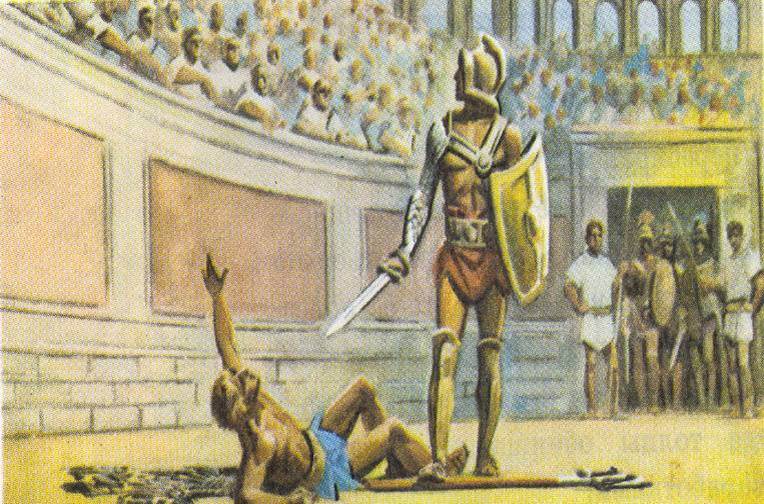 Использование 
труда рабов
Имение   (сельское
хозяйство)
Каменоломни, рудники, 
строительство дорог
Прислуга в доме
Гладиаторские бои